CITYWIDE DISABILITY EQUITY GOALS
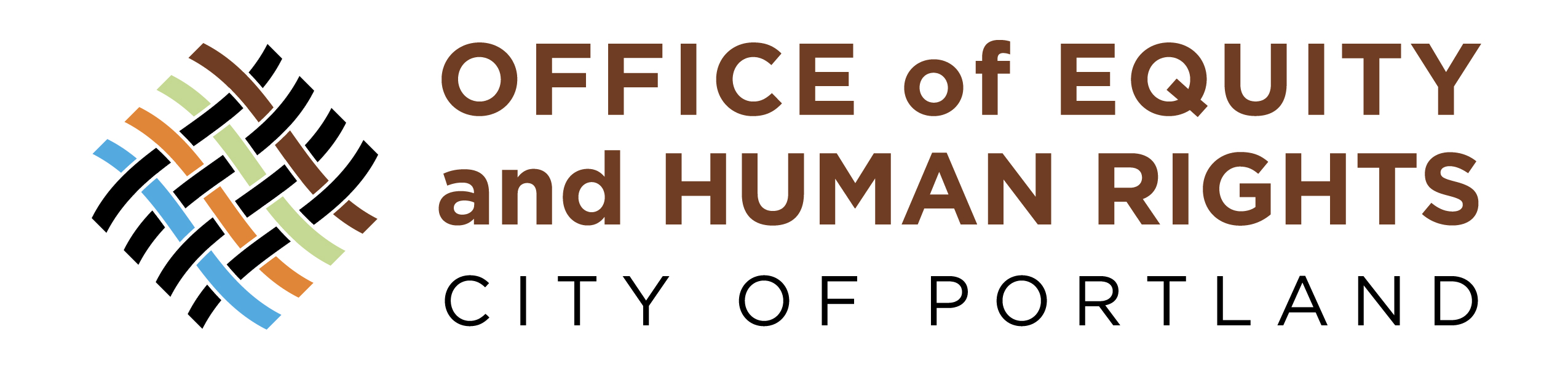 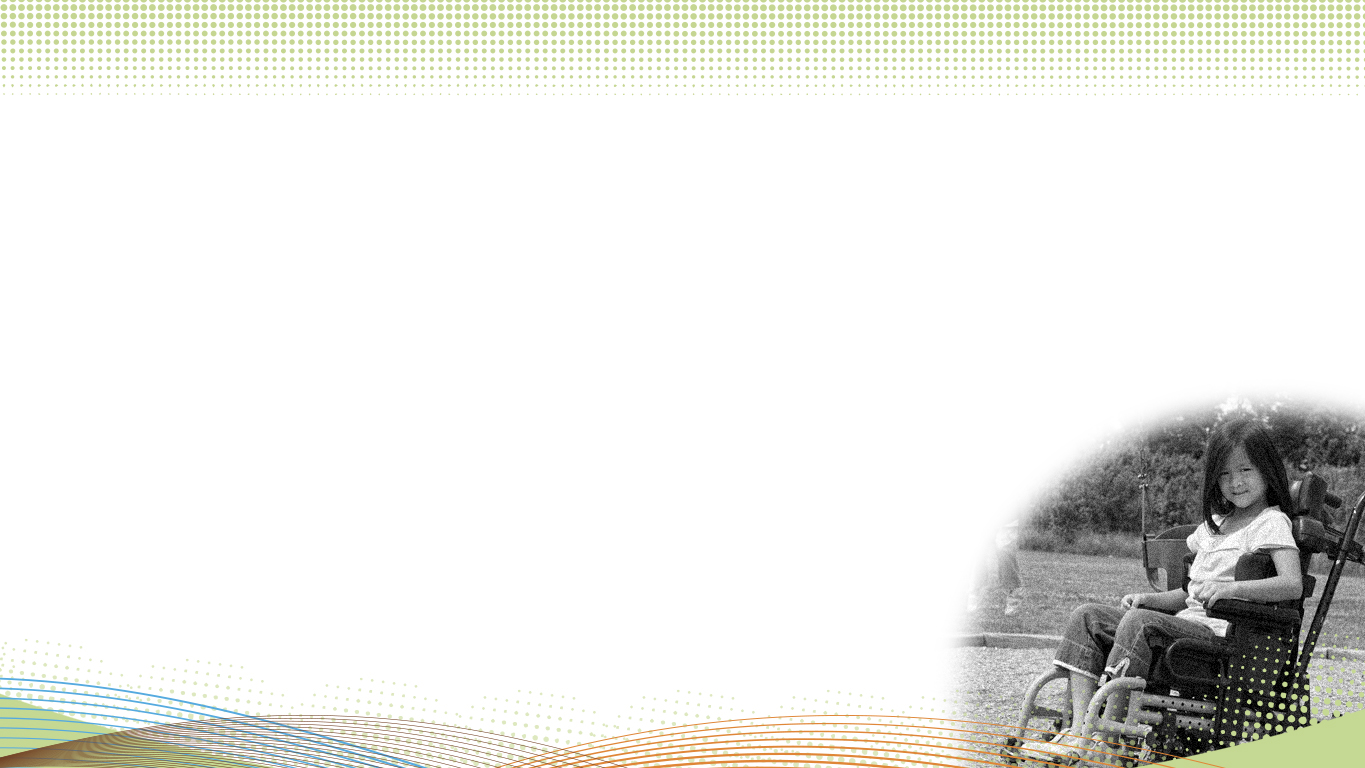 Percentage of People in the Portland Area with a Disability
Multnomah County, roughly 21.7% 
Washington County, roughly 17.5% 
Clackamas County, roughly 19.6%
Average in the tri-county area, roughly 19.6%
Source: OHSU’s Oregon and Disability Health Data and Statistics analyzing data from the Behavioral Risk Factor Surveillance System
Disability: Education (Portland)
Data Notes: 
Disability prevalence: Includes any reported disability: Hearing, vision, cognitive, ambulatory, self-care, or independent living difficulty
Source: 2018 American Community Survey 5-year data (table S1811)
Analyses: Portland State University’s Institute on Aging; percentages in these tables are rounded percentages from combined data tables
[Speaker Notes: The following analyses were provided by PSU’s Institute on Aging from a draft report that will be delivered to the City of Portland in 2021. Please note that all percentages here are approximate, they represent rounded percentages, and are calculated from combined data tables. 

The next three graphs in this presentation show the relationships between disability, education and income in the city of Portland. It is important to note that these relationships do not show causality; for example, disability does not cause poverty and poverty does not cause disability, but they are related.  

Educational attainment for those aged 25 and older showed that lower education attainment correlated to higher disability prevalence: 
The proportion of the population with less than high school degree with a disability was approximately 31.7%
The proportion of the population with a high school degree with a disability was approximately 24.6%
The proportion of the population with some college education or associate's degree with a disability was approximately 18.3%
The proportion of the population with a Bachelor's degree or higher with a disability was approximately 7.2%

For clarification, disability prevalence includes any self-reported disability, including hearing, vision, cognitive, ambulatory, self-care, or independent living difficulty.]
Disability: Earnings (Portland)
Data Notes: 
Disability prevalence: Includes any reported disability: Hearing, vision, cognitive, ambulatory, self-care, or independent living difficulty
Source: 2018 American Community Survey 5-year data (table S1811)
Analyses: Portland State University’s Institute on Aging; percentages in these tables are rounded percentages from combined data tables
[Speaker Notes: Earnings in the past 12 months for those aged 16 and older showed that lower earnings correlated with higher disability prevalence:
The proportion of the population earning $1 to $4,999 with a disability was approximately 12.6%
The proportion of the population earning $5,000 to $14,999 with a disability was approximately 11.1%
The proportion of the population earning $15,000 to $24,999 with a disability was approximately 7.0%
The proportion of the population earning $25,000 to $34,999 with a disability was approximately 5.8%
The proportion of the population earning $35,000 to $49,999 with a disability was approximately 5.2%
The proportion of the population earning $50,000 to $74,999 with a disability was approximately 4.6%
The proportion of the population earning $75,000 or more with a disability was approximately 3.2%]
Disability: Poverty (Portland)
Data Notes: 
Disability prevalence: Includes any reported disability: Hearing, vision, cognitive, ambulatory, self-care, or independent living difficulty
Source: 2018 American Community Survey 5-year data (table S1811)
Analyses: Portland State University’s Institute on Aging; percentages in these tables are rounded percentages from combined data tables
[Speaker Notes: Poverty status in the past 12 months for those aged 16 and older showed that being below the poverty level or closer to the poverty level correlated with higher disability prevalence:  
The proportion of the population below 100 percent of the poverty level with a disability was approximately 27.7%
The proportion of the population from 100 to 149 percent of the poverty level with a disability was approximately 24.0%
The proportion of the population at or above 150 percent of the poverty level with a disability was approximately 10.7%

For clarification, disability prevalence includes any self-reported disability, including hearing, vision, cognitive, ambulatory, self-care, or independent living difficulty.]
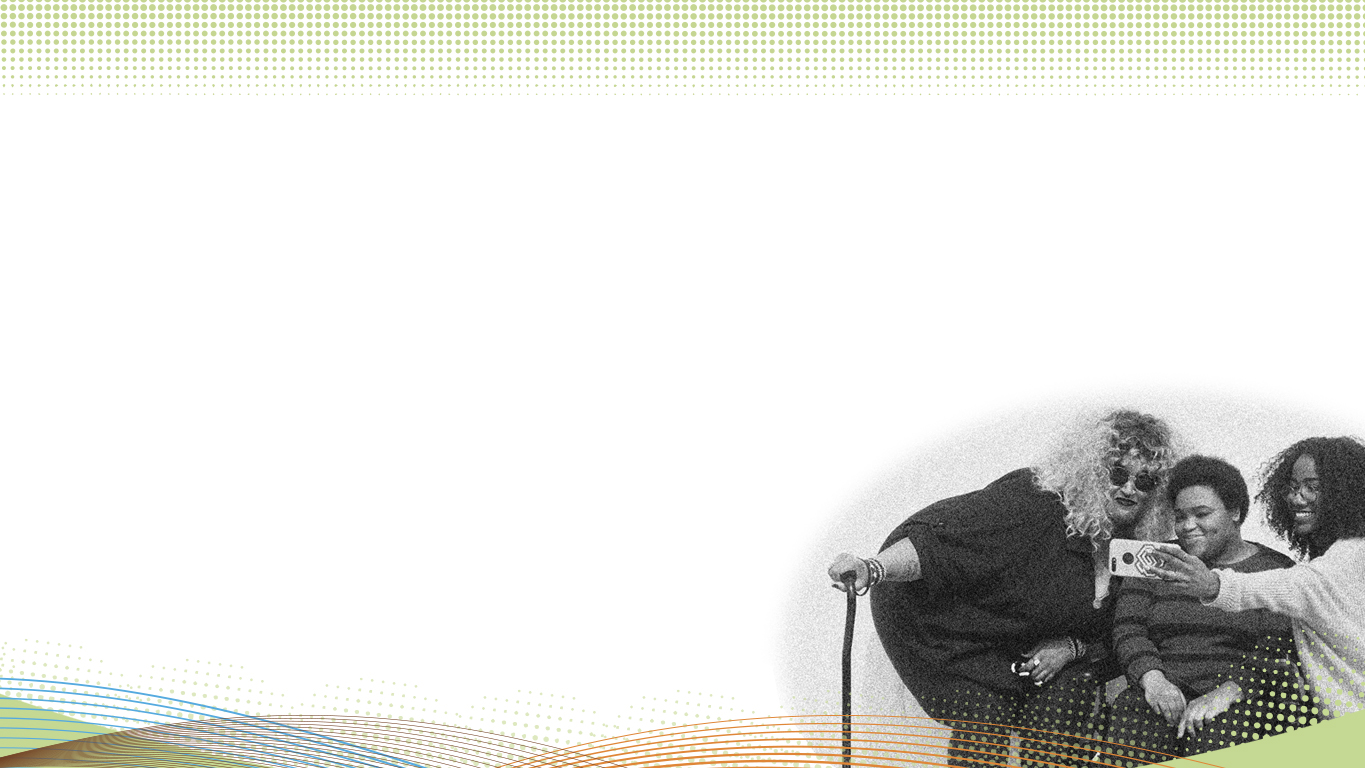 Disability Equity Goals
All activities, programs, facilities, and services offered by the City of Portland will provide for equitable outcomes and opportunities in accordance with the provisions of the Americans with Disabilities Act
[Speaker Notes: Disability Equity Goals

All activities, programs, facilities, and services offered by the City of Portland will provide for equitable outcomes and opportunities in accordance with the provisions of the Americans with Disabilities Act]
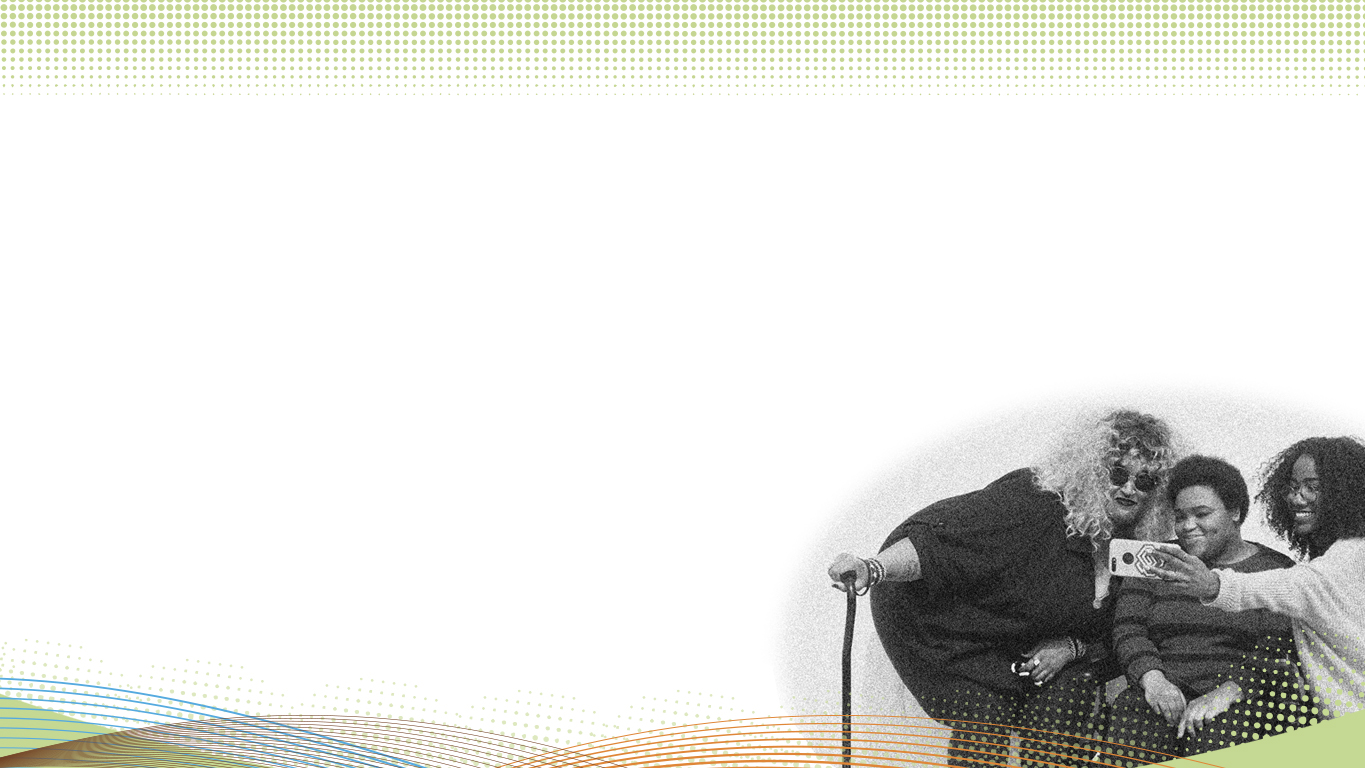 Disability Equity Goals
Hiring and promotions of people experiencing disabilities will be fair and in keeping with the Model Employer of people with disabilities Policy adopted by Resolution 36925 in 2012 and the
Model Employer of people with disabilities Strategic Plan adopted by Resolution 37235 in 2016
[Speaker Notes: Disability Equity Goals

Hiring and promotions of people experiencing disabilities will be fair and in keeping with the Model Employer of people with disabilities Policy adopted by Resolution 36925 in 2012 and the Model Employer of people with disabilities Strategic Plan adopted by Resolution 37235 in 2016]
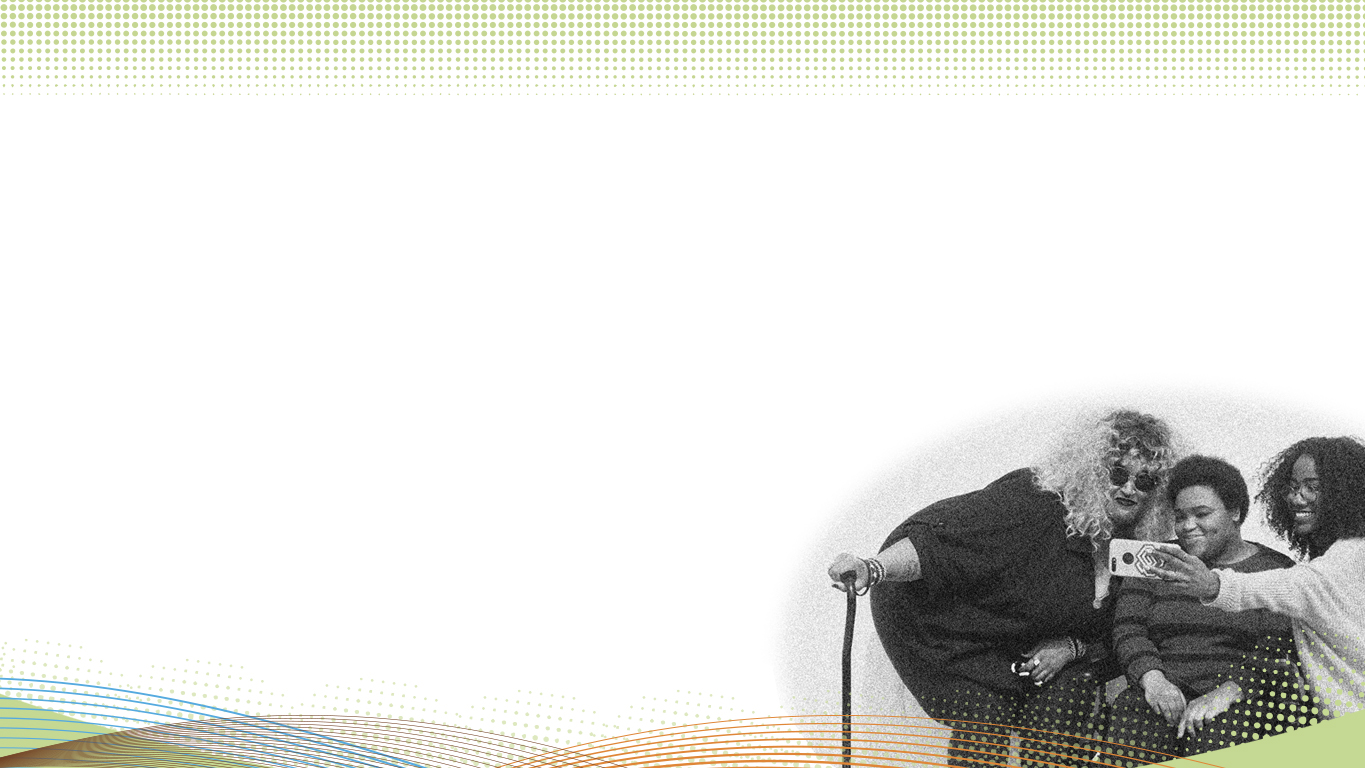 Disability Equity Goals
People experiencing disabilities will be provided equitable opportunities in contracting
[Speaker Notes: Disability Equity Goals

People experiencing disabilities will be provided equitable opportunities in contracting]
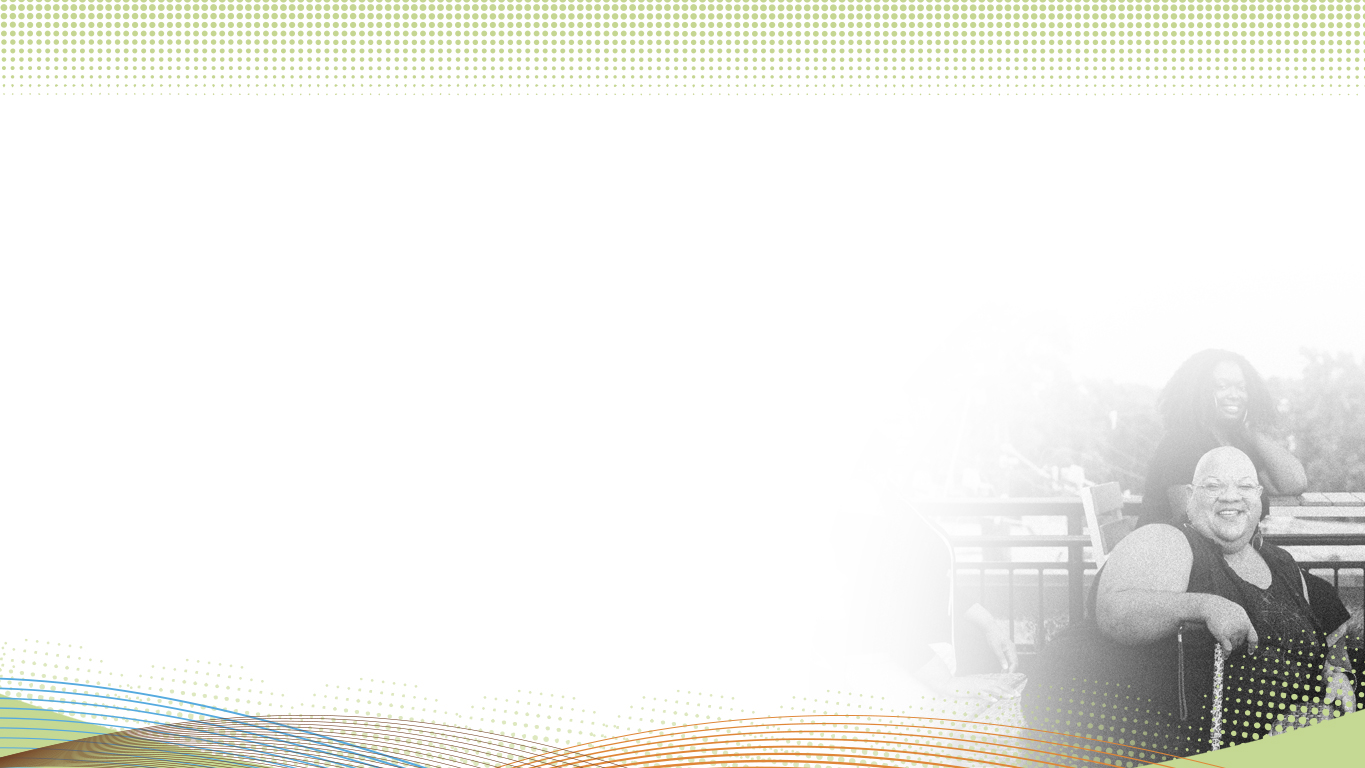 Potential Rules or Policies to Implement the Disability Equity Goals
Accessible information and Communication technology policy 
Effective communication 
Reasonable modifications of practices, policies, and procedures 
Methods for addressing requested accommodations
[Speaker Notes: Potential Rules or Policies to Implement the Disability Equity Goals

Accessible information and Communication technology policy 
Effective communication 
Reasonable modifications of practices, policies, and procedures 
Methods for addressing requested accommodations]
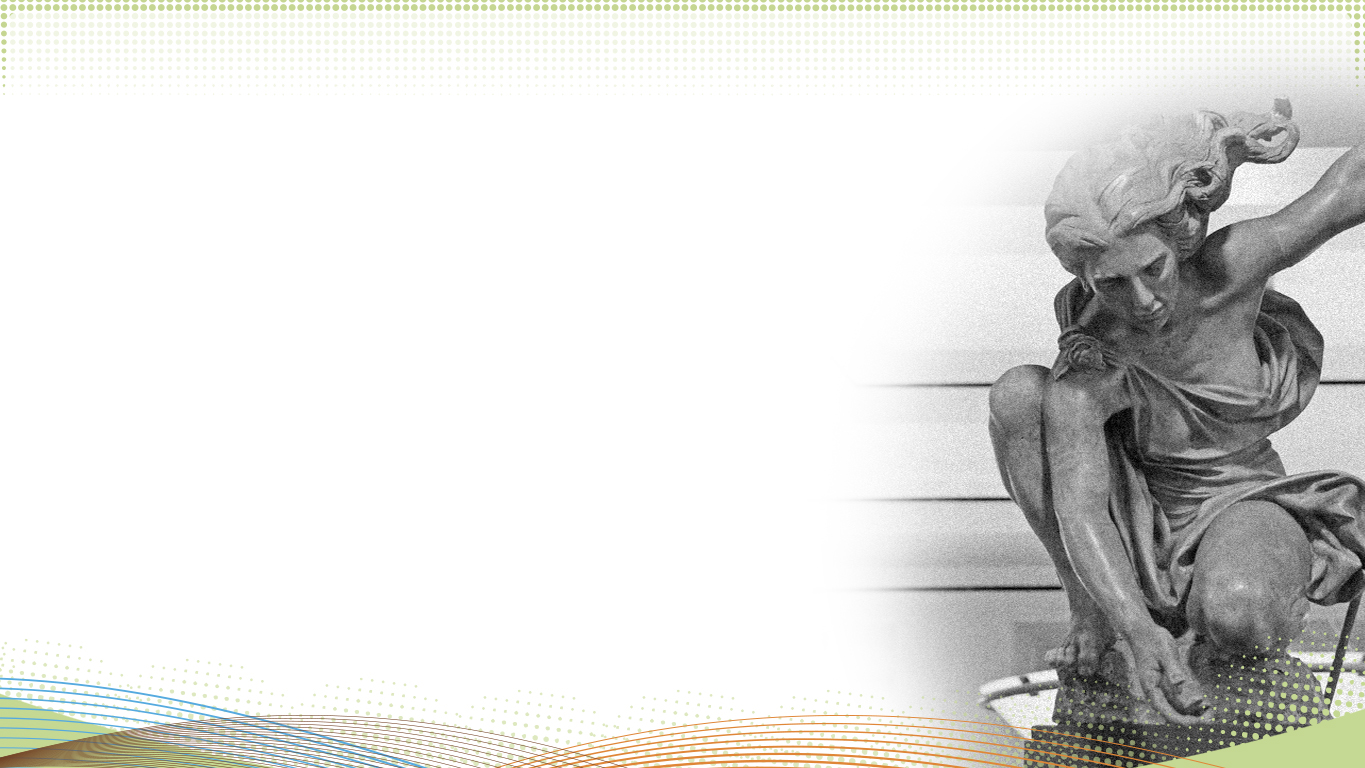 Disability Employment in the City
As of November 17, 2020 there are 337 employees who have self-identified as having a disability (4.5% of the City’s workforce)
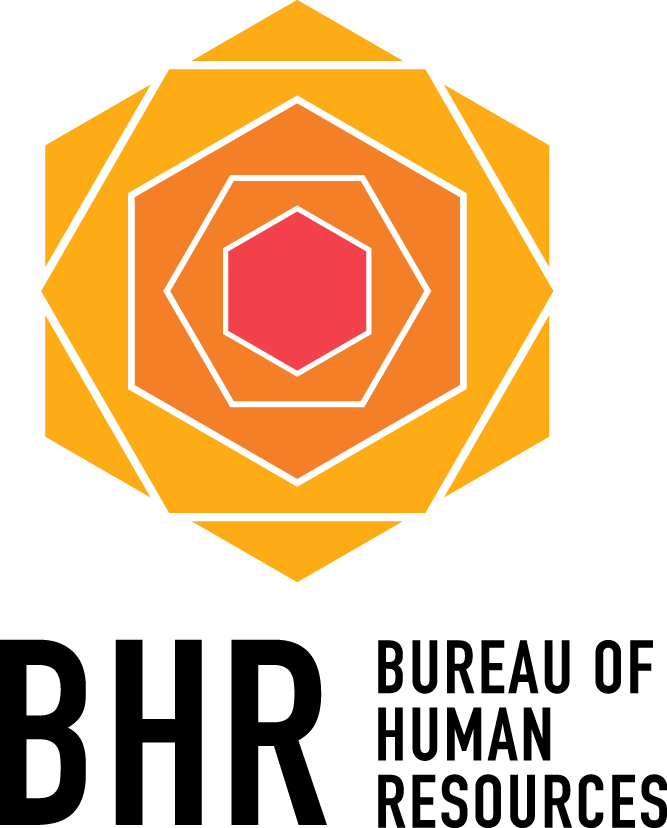 Disability Employment in the City (continued)
Since its creation in 2018, the City’s Disability Employment Program in BHR has:
Conducted a Citywide survey in Summer 2019
Number of employees who self-identified as having a disability went from 148 to 332 (1.7% to 3.9%)
5.6% of managers and supervisors self-identified as having a disability
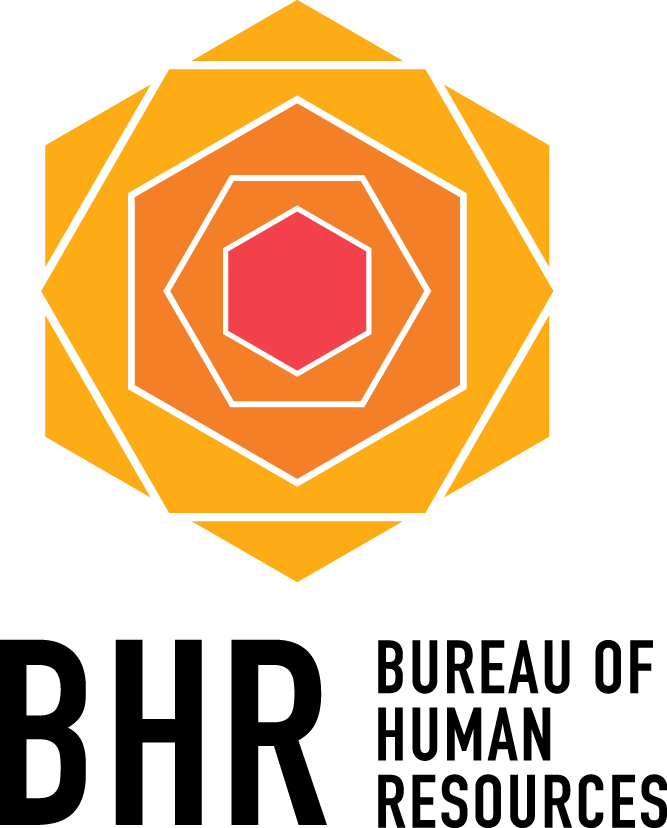 Disability Employment in the City (continued)
Established the City’s first reasonable employment accommodation policy (HRAR 2.06) and centralized both processes and funding
Developed Access to Work, an innovative employment program – launch in Summer 2021 
Coordinated Project SEARCH internship program – Fall 2021
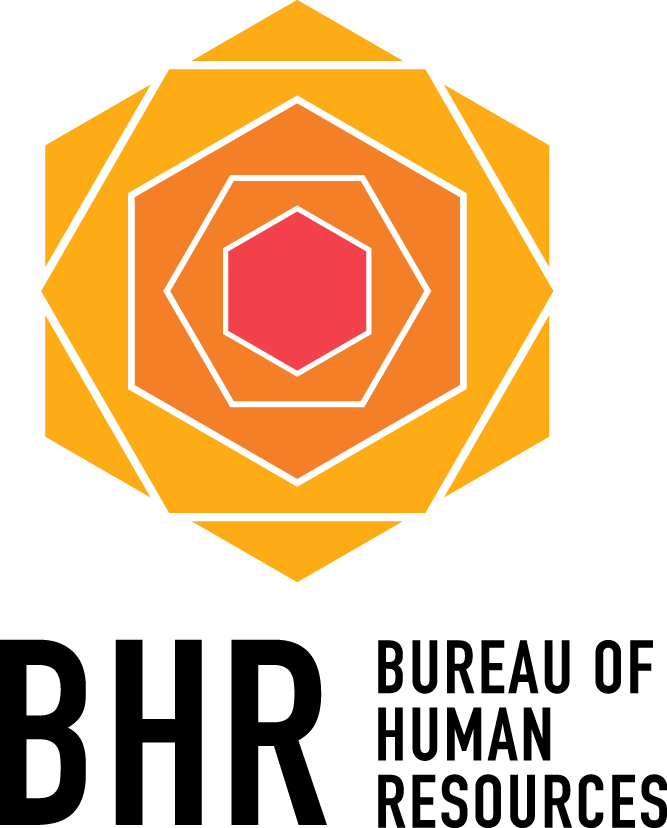 Thank you.
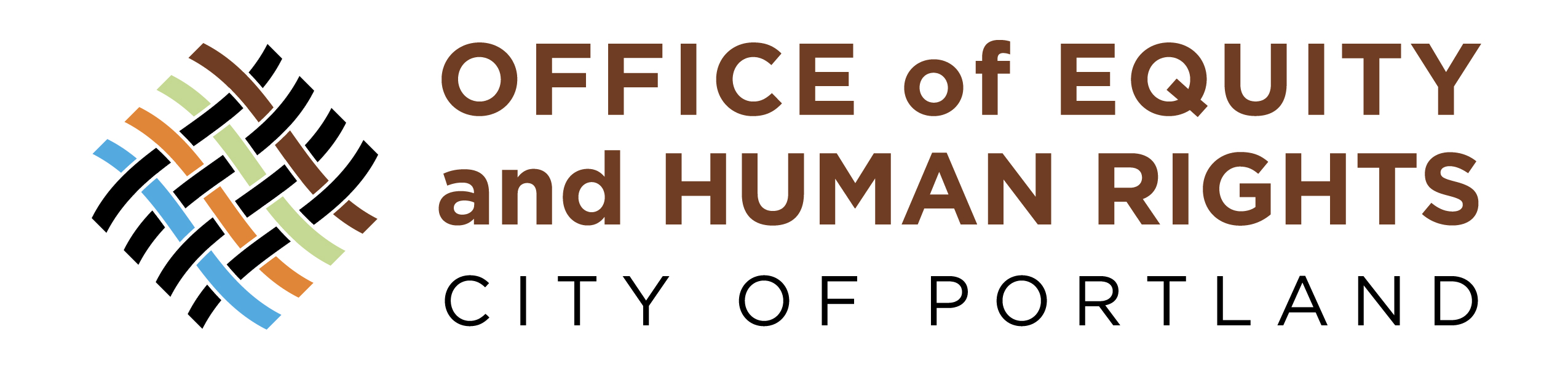